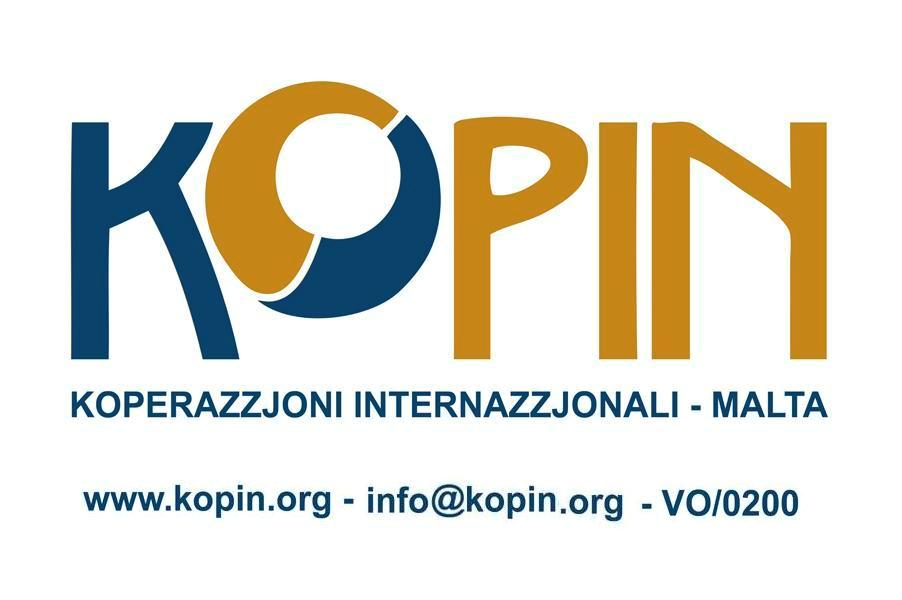 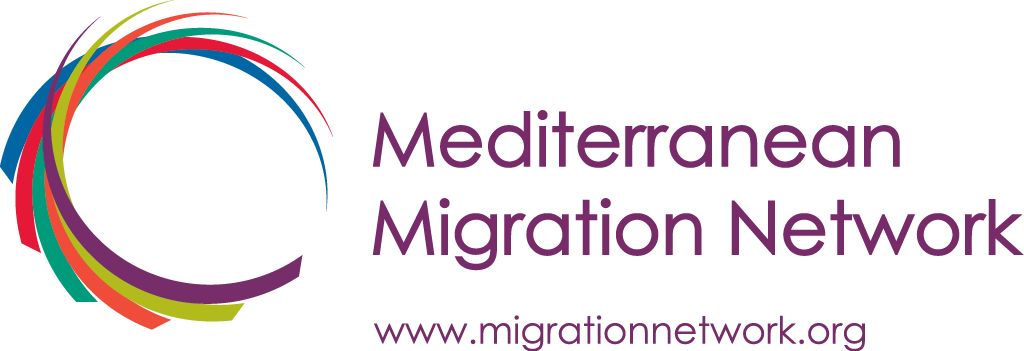 Migration and Integration in Malta: from Good Practices to the lack of a Policy
International Conference
Migration and Integration: the role of social services 
Cyprus, 20 June 2014
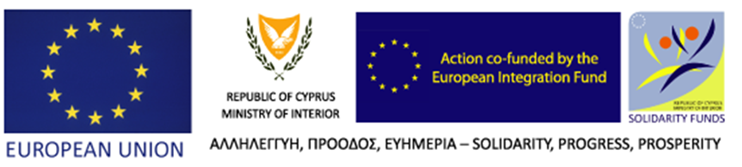 Who we are & What we do:
KOPIN is a Maltese non-profit and non-governmental organisation (NGO)

Our mission is to contribute actively to the alleviation of global poverty and social injustice
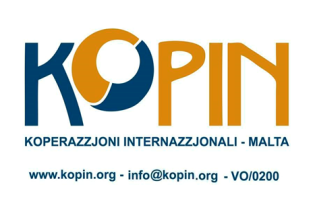 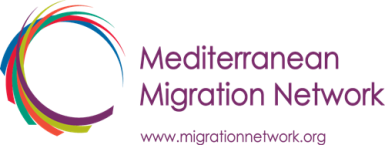 KOPIN’s Operations:
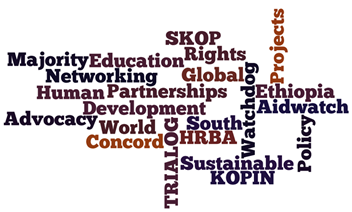 Migration

Child Rights

Development Education

International Development Cooperation
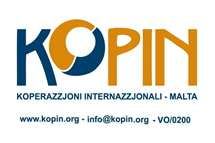 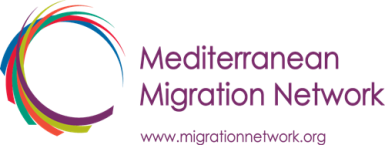 Immigration Process
Upon arrival irregular migrants are handed over to the immigration authorities

Irregular migrants are subject to administrative detention, up to a maximum of 12 months for asylum seekers and of 18 months for rejected asylum seekers or people not applying for asylum

Vulnerability & Age assessment carried out by AWAS – Agency for the Welfare of Asylum Seekers
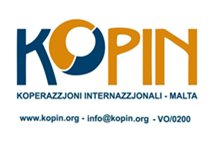 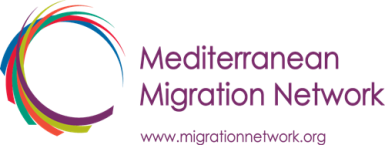 Types of Protection in Malta:
Refugee Status 

Subsidiary Protection 

Temporary Humanitarian Protection (THP)

Temporary Humanitarian Protection new (2010)
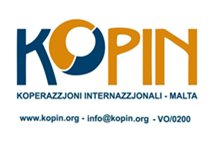 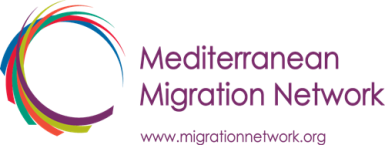 After detention
Placement into Open Centres, managed by AWAS or other organisations (e.g. Marsa Open Centre) if granted any form of protection or recognised as vulnerable/minors

Accommodation in Open Centres for up to 12 months, but in some cases extended

After age assessment, unaccompanied migrant minors are issued with a Care Order (legal guardian, same rights as Maltese children) until they are 18
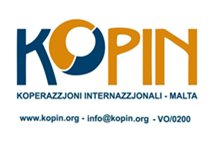 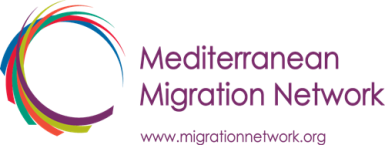 What are the options afterwards?
Moving into the community & integration (no proper policy at this point; Policy Paper from MJHA & MFSS dated back to 2005)
Forced Return for failed Asylum Seekers – and if Malta has a diplomatic relationship with the Country of Origin
Assisted Voluntary Return (IOM)
Resettlement (UNHCR Malta, IOM, US Government)
Relocation (European Member States)
A number of failed Asylum Seekers remains in Malta after release from detention
UNHCR Malta estimates that only 30% of all irregular migrants arrived in Malta from 2002 are still on the island
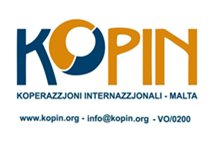 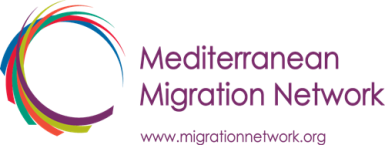 Access to Services & Rights
Social Welfare: Refugee Status vs Subsidiary Protection – same rights as Maltese Citizens vs Core Services
People enjoying Temporary Humanitarian Protection have the same rights as those under Subsidiary Protection for what concern Social Welfare – No Policy for both
Education: access to information, opportunities of qualification – minors are entitled to free education, which is compulsory till the age of 16
Employment: no policy limitations regarding employment; work permit required for any Third Country Nation; failed asylum seekers can work – issues legal/illegal employment
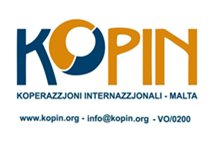 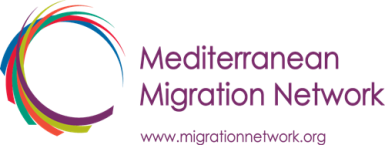 Maltese Context
Emphasis on security
Detention Policy
Xenophobic Discourse
The perception of the invasion of the Island


No Integration Policy
Social Exclusion and Isolation
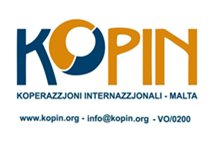 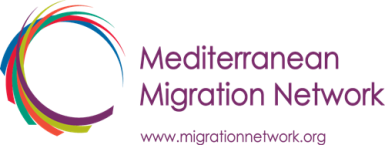 “The message needs to . . . be received by everyone that entering Malta illegally will not go unpunished” Minister of Foreign Affairs, Interview of April 2009

“is good to persuade [illegal migrants] that they have to go back home…It’s good that they contact their relatives and say, listen, don’t come to Malta because it’s terrible here” Senior Officer at MFA on Detention Policy, Interview of April 2009


From Cetta Mainwaring, Constructing a Crisis: the Role of Immigration Detention in Malta
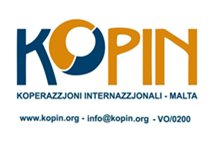 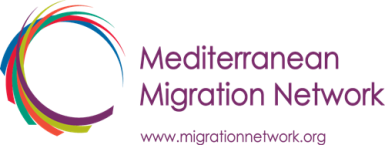 “Given Malta's small size you cannot expect the government to release illegal immigrants into the streets, especially in light of increasing numbers. This would send the wrong message and spell disaster for the country... As a minister I am responsible, first and foremost, for the protection of Maltese citizens” 
Minister of Home Affairs, Times of Malta, April 2009
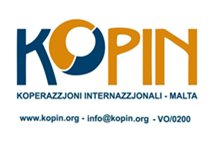 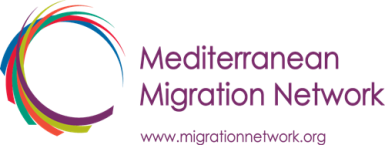 Malta Asylum trends 2013
2,008 individuals arrived from Libya on 24 boats
25% declared to be children upon arrival
63% Men
12% Women

Around 500 individuals were detained as end 2013. Over 1,900 individuals passed through detention in 2013.

Source: UNHCR Malta www.unhcr.org.mt/statistics
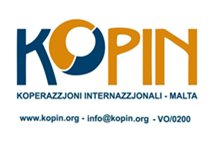 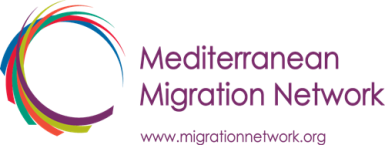 Malta Asylum Trends 2013 - Nationalities
50% Somalia
Eritrea 23%
Syria 8%
Nigeria 4%
Palestinians 3%
Gambia 3%
Ghana 2%
Mali 2%
Other 5%
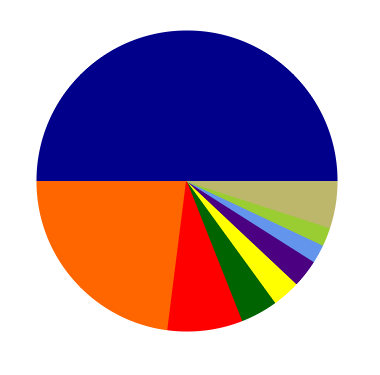 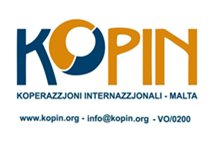 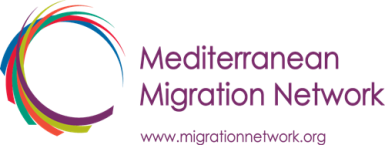 Malta Asylum Trends 2013 - Protection
Refugee Status 2%
Subsidiary Protection 69%
THP 11%
Closed 6%
Rejected 12%

71% of all asylum seekers were granted international protection in Malta
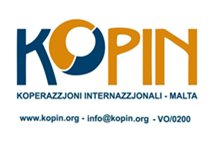 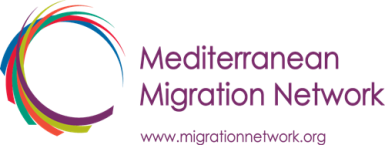 What KOPIN does
ERF Project – Empowerment & Self-Reliance of Women Refugees in Malta 2011 – 2013
Befriend Programme – UNHCR
Not Just Numbers Toolkit – UNHCR
Support within Open Centres – English, Maltese, Homework Support, etc.
Destination Unknown Campaign – Terre des Hommes International Federation
Advocacy through migration NGOs Network
Training for Midwives
Sexual & Reproductive Health for women and families
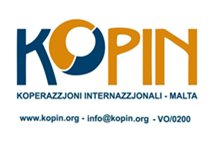 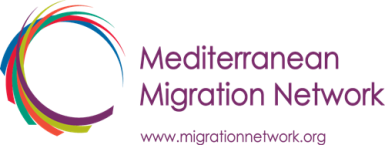 Good Practices in Malta
English & Maltese language classes given to migrants by volunteers (KOPIN, Integra Foundation, OFD)
Activities & Support in detention (Integra Foundation)
Legal Assistance, Psycho-Social support (JRS Malta)
Cultural Mediators, Education & Training (Migrant Health Unit)
Induction Centre for Third Country National children attending Maltese schools – overcome language barrier
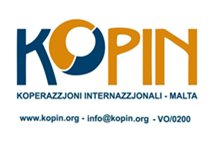 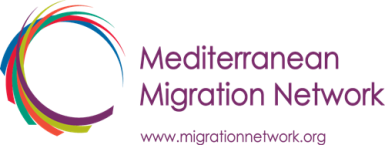 Integration Policy?
Lack of comprehensive policy for integration of Third Country Nationals
No Government Agency responsible for the implementation of integration measures  – AWAS is a ‘pre-integration’ agency
Services provided by CSOs, ETC
No Policy on access to health & social welfare for THP & Rejected asylum seekers
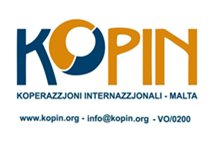 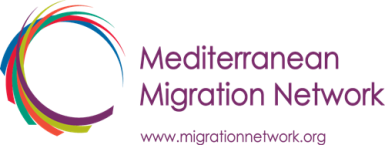 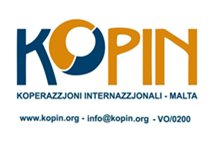 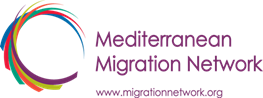 Thank you!
Federica Di Giulio
federica.digiulio@kopin.org

KOPIN Malta
www.kopin.org